Welcome!Find a seat!
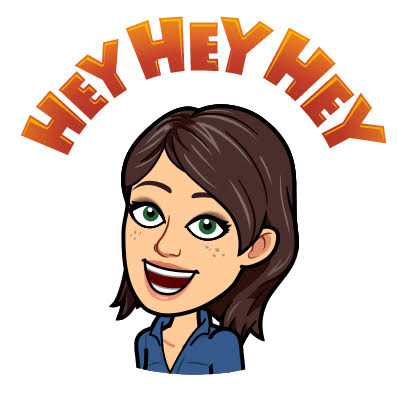 Meet Mrs. Malinda
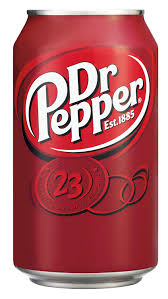 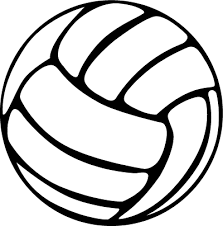 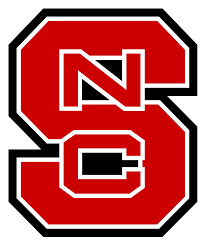 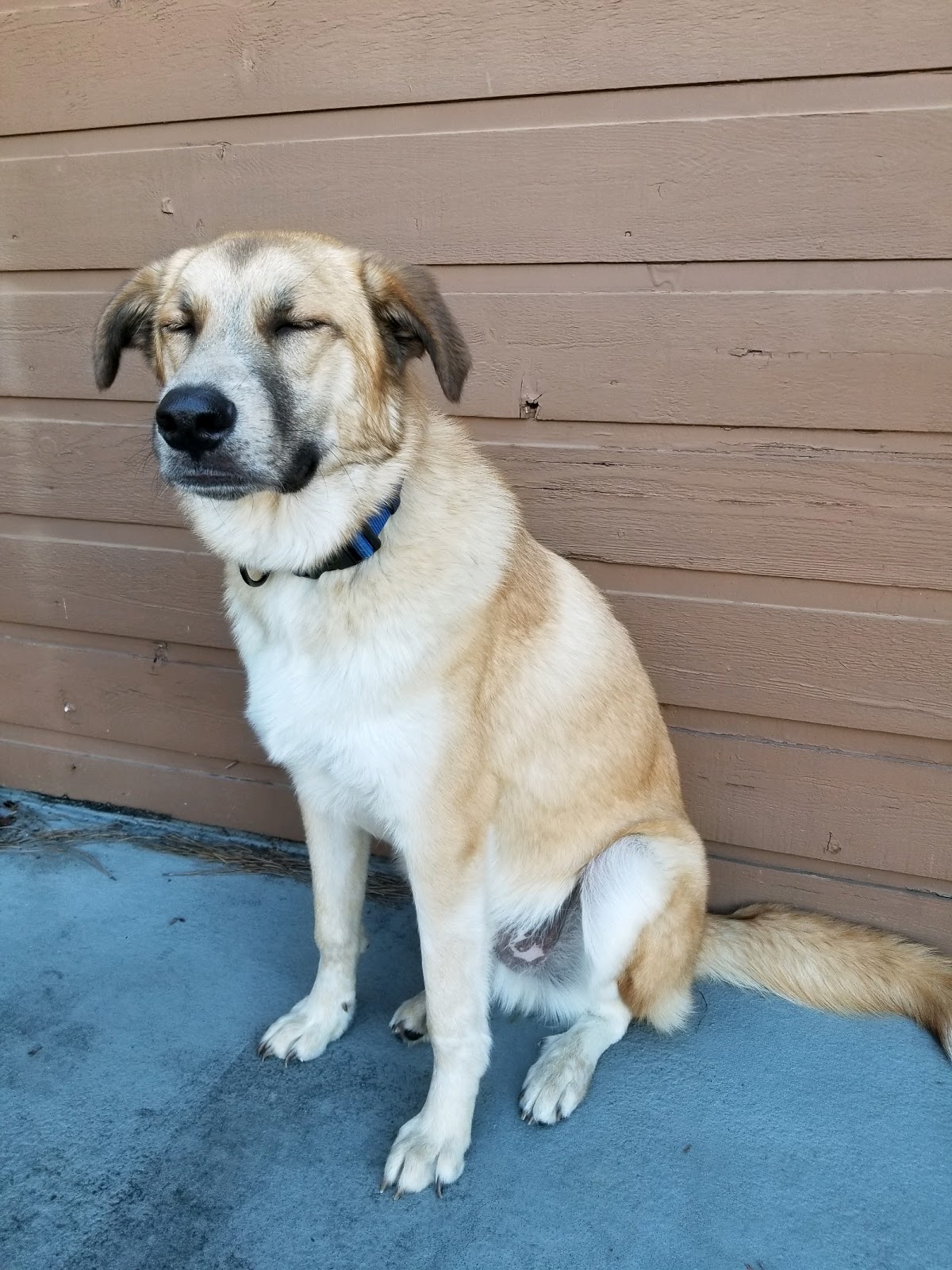 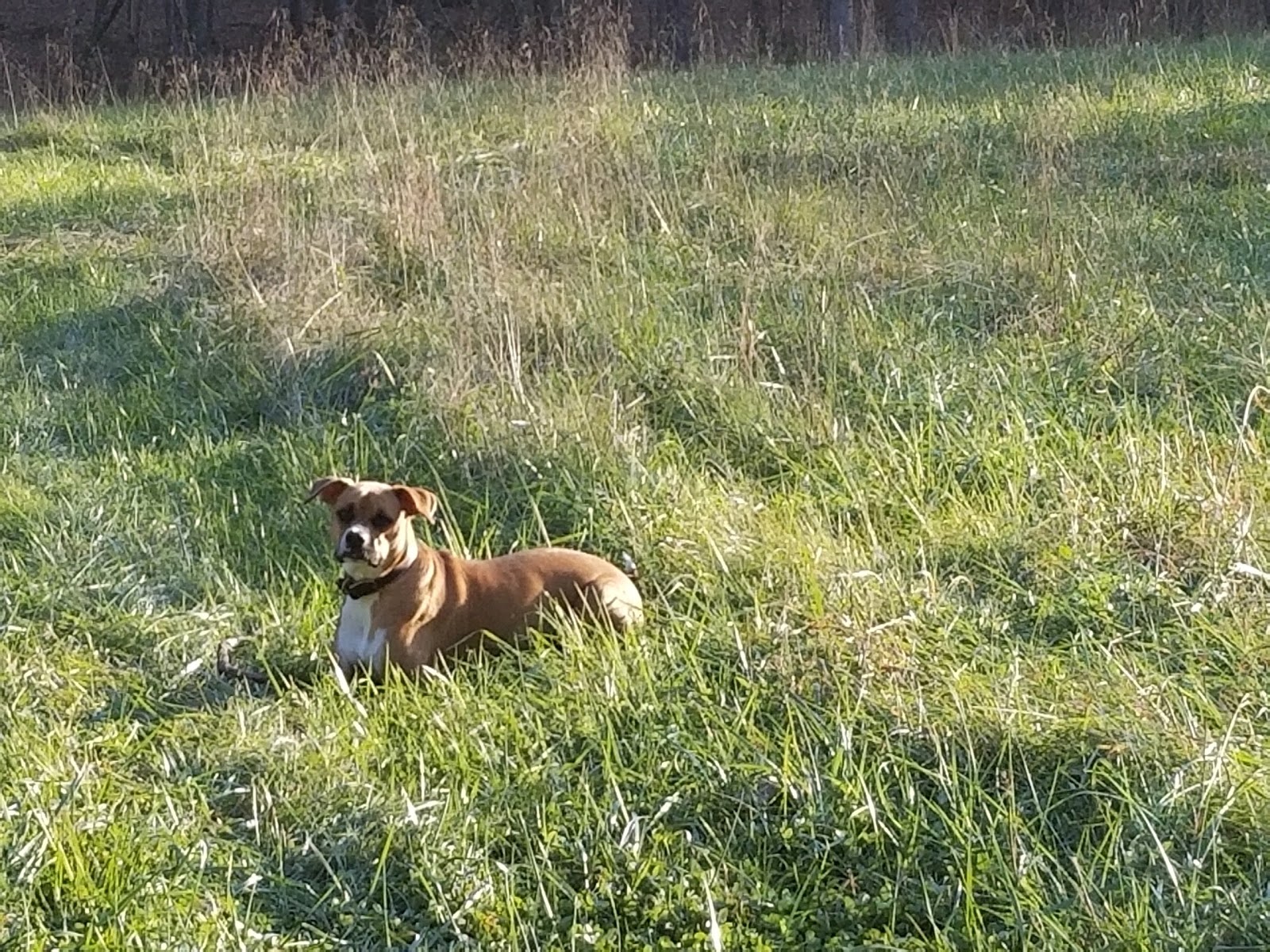 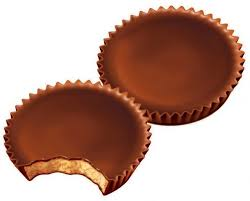 Contact Information
Email: samanthamalinda@Johnston.k12.nc.us
Website: http://bit.ly/mrsmalindasmathclass
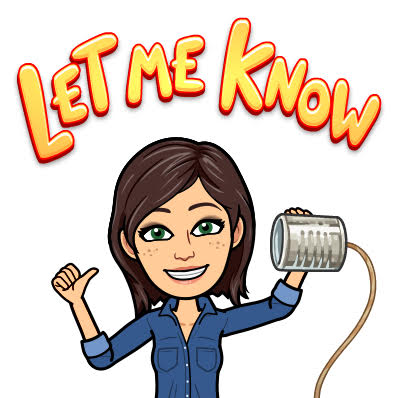 Course Topics: 
Functions and Inverses
Exponentials and Logarithmic Functions
Polynomials
Rational Functions
Geometry
Parallelograms
Circles and Triangles
Trigonometric Functions

 Grading:
Students will be graded on homework, class work, quizzes, special assignments, and tests. All CHS Math classes now work with a points system. Each assignment is given a point value based on the amount of material covered and student work involved.  For example, unit assessments cover more material than individual quizzes therefore, will have a higher point value.  Students will only be allowed 1 class period to complete major assessments(unless stated in accommodation). Assessments are designed to take less than one full class period.
Syllabus – Math 3
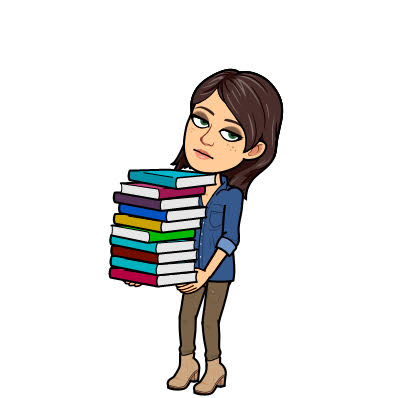 Prerequisites:  Math 1, Math 2

Class Supplies: 
Notebook (no later than Wednesday, Jan 8)
1 inch binder or 3 prong folder
Paper
Pencils
TI-83 or Ti-84 calculator
*Optional Supplies: tissues, paper towels, copy paper
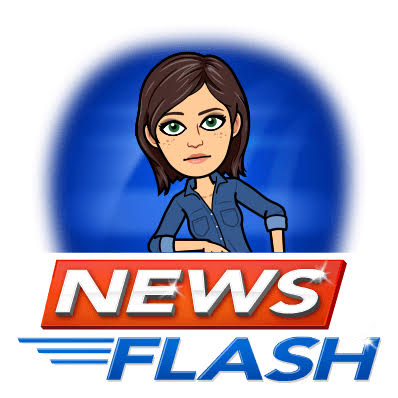 Syllabus – Math 3
Reassessments:
Reassessments will be available on all major unit assessments only. Delta Math will be used as the tool for corrections. Students will create account logins. Each unit assessment will have a delta math assignment for students to earn back up to half of points missed on original assessment.
Attendance:
Students who are present in class do better academically. Attendance will be taken daily and it’s the student’s responsibility to make up any missed assignments. Test and quizzes must be made up during COMET time. Students may not have absences, excused or unexcused, exceeding 4 per quarter in order to receive credit for a particular course. That is, if absences from class exceed four per nine weeks, eight per semester the maximum grade a student may receive for the grading period is F or 59, regardless of the reasons for the absences. Absences can be made up by attending tutorials during COMET Time and the discretion of the administration through a waiver process. If a student is tardy twice to a class, it will constitute as one absence.
Complete the following link
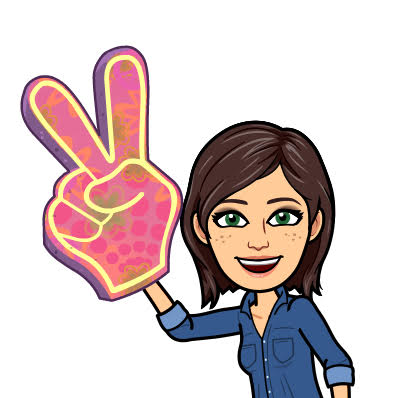 bit.ly/malindamath3
Expectations
Student Expectations
Teacher Expectations
As a teacher, what do you think I expect from your in the classroom?
As a student, what do you expect from me as a teacher?
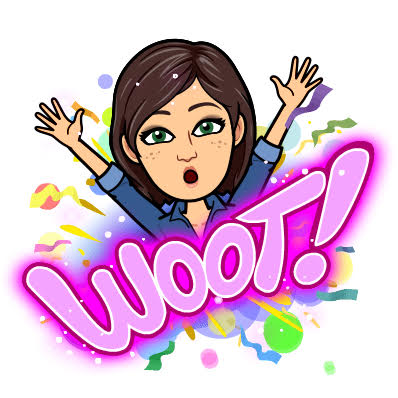 Setting up Delta Math
Grab a Chrome book
This or That?
Everyone stand up
Each slide will have two different selections
You must choose one and go to that side of the room
If you are indecisive, stand in front of the smart board
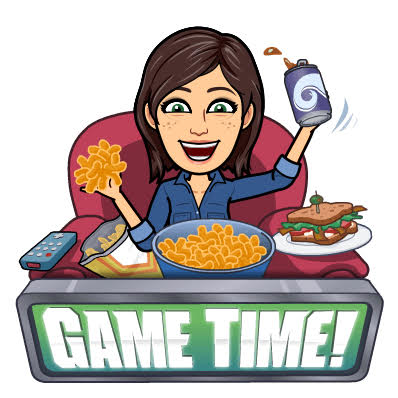 Chick-fil-a
Bojangles
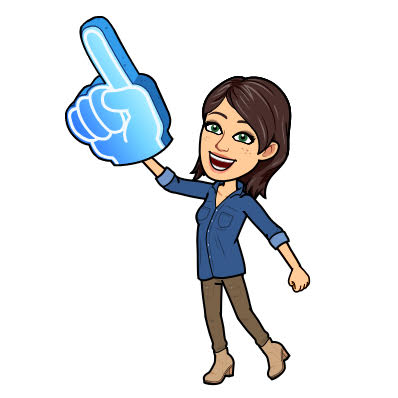 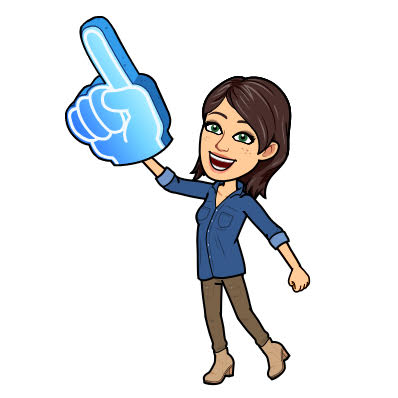 Dogs
Cats
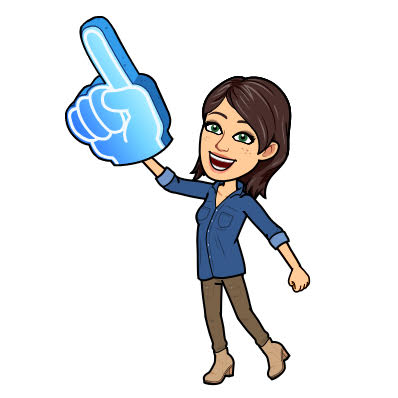 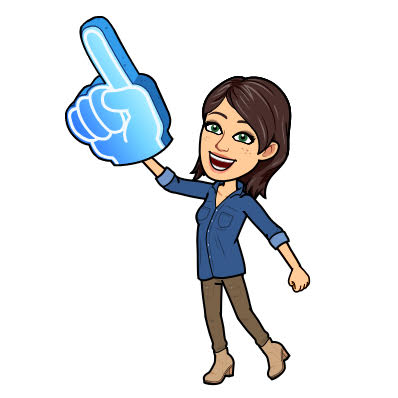 Football
Basketball
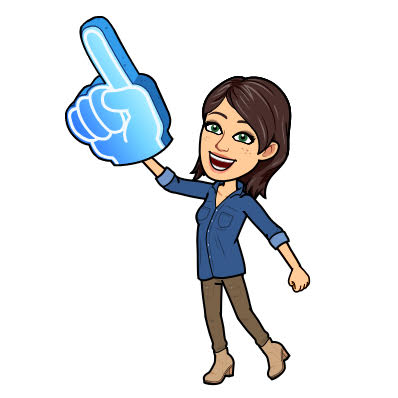 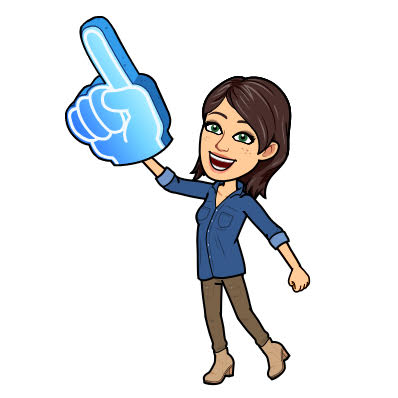 Sneakers
Sandals
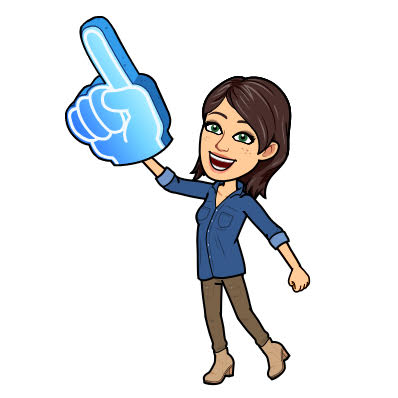 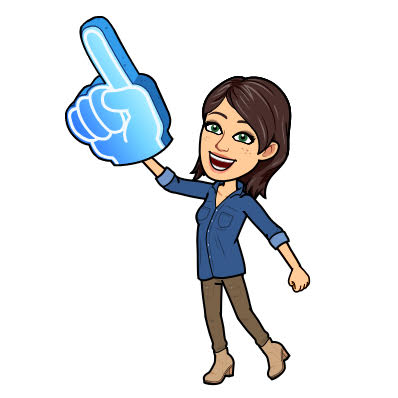 coke
pepsi
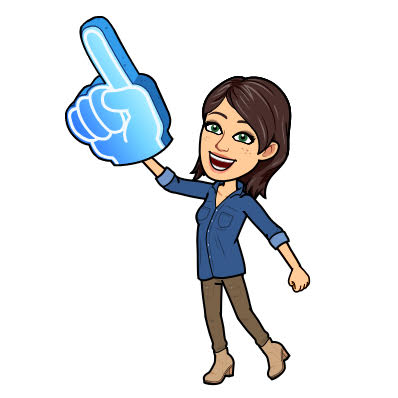 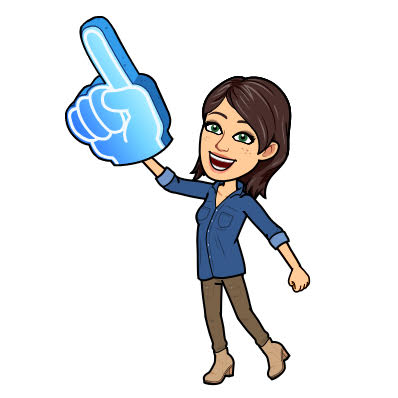 Summer
Winter
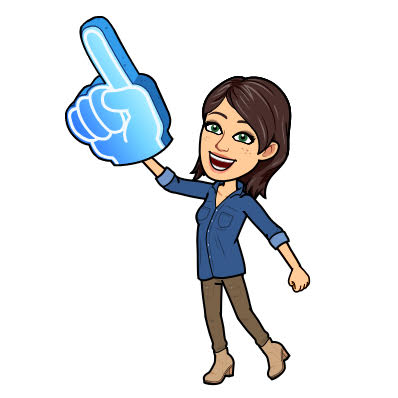 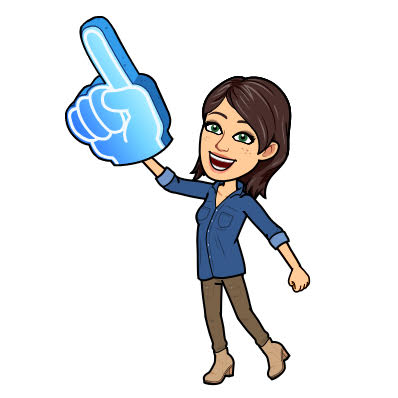 Snap Chat
Tik tok
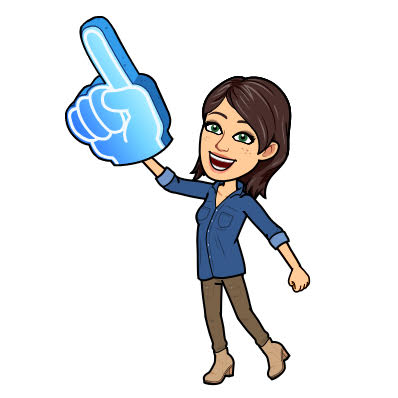 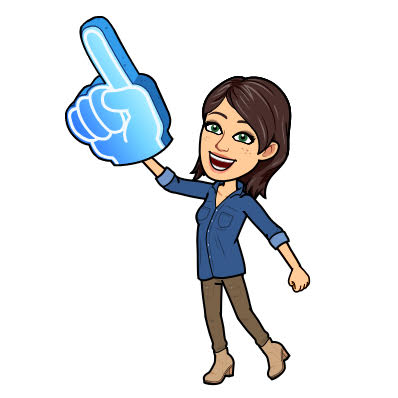 TV
Music
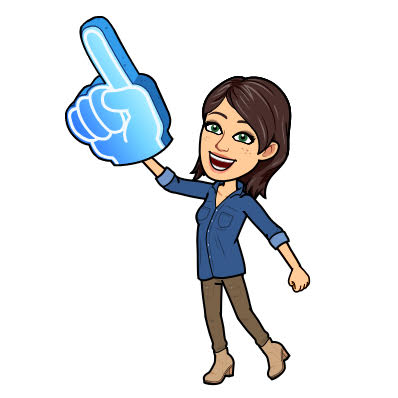 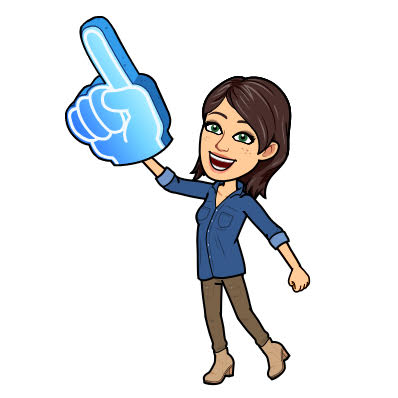 Introvert
Extrovert
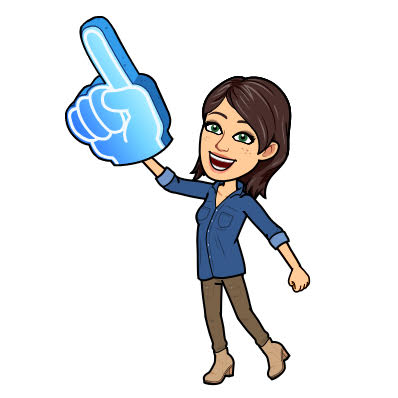 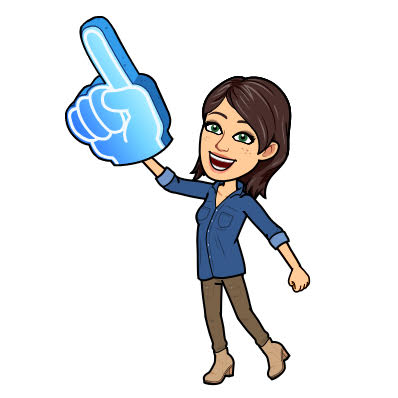 Honesty
Other’s Feelings
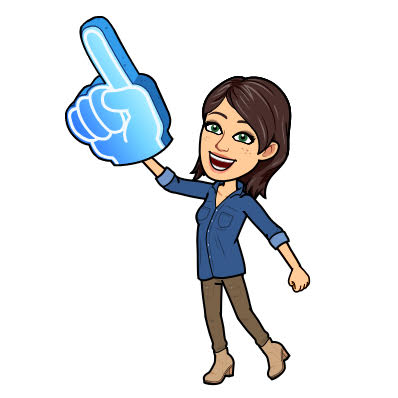 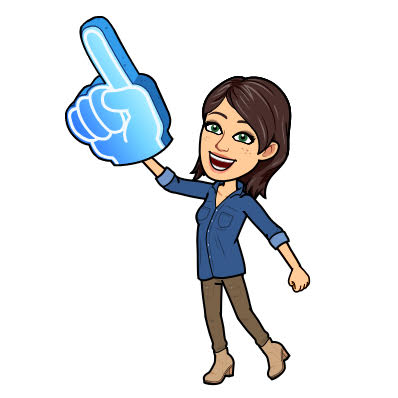 College
Trade School/
Work/Military
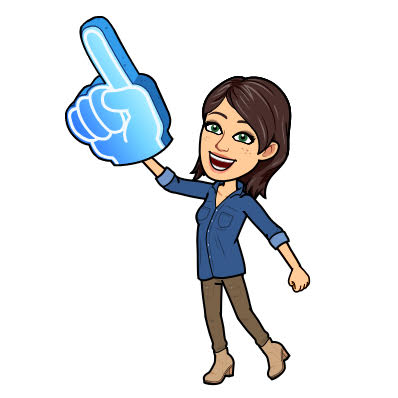 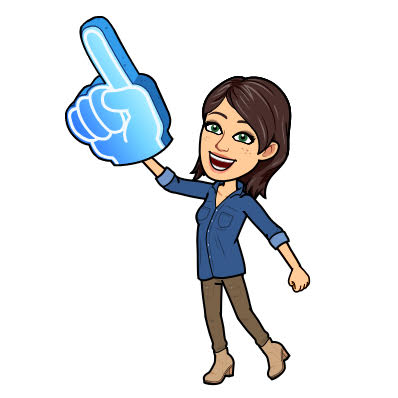